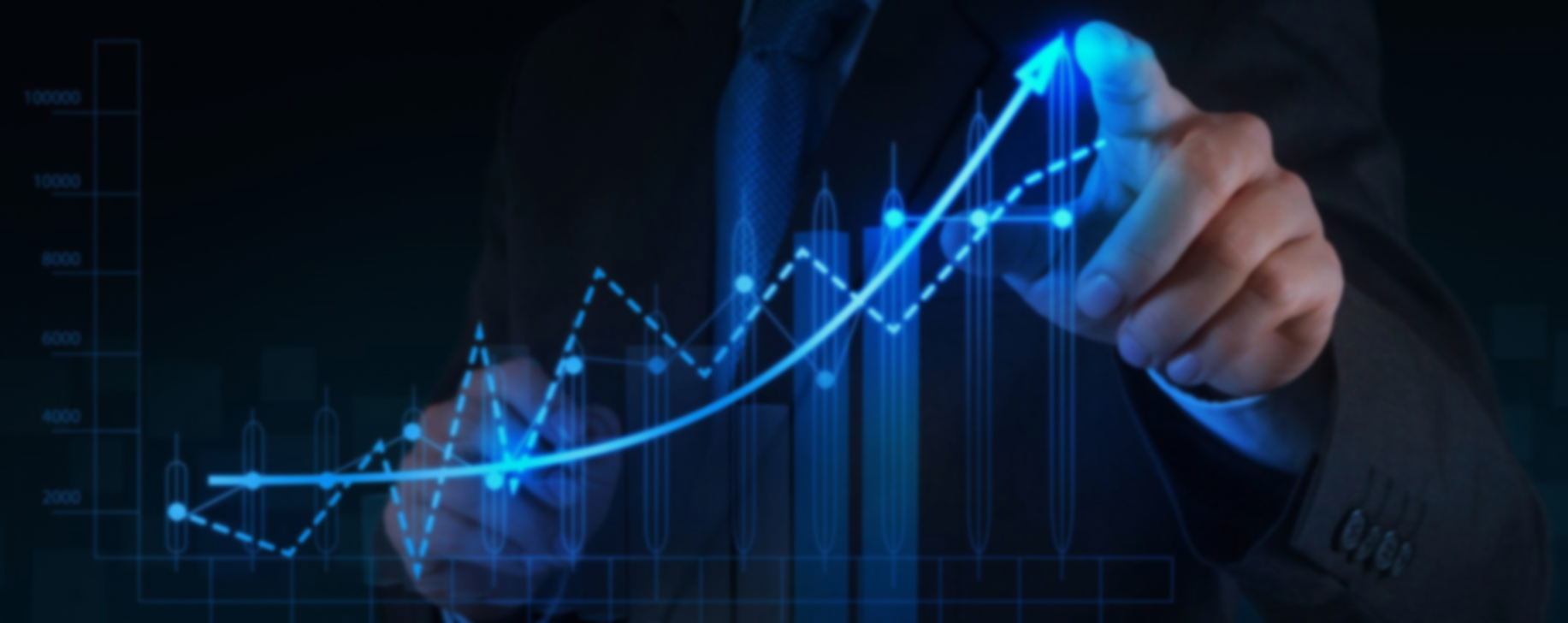 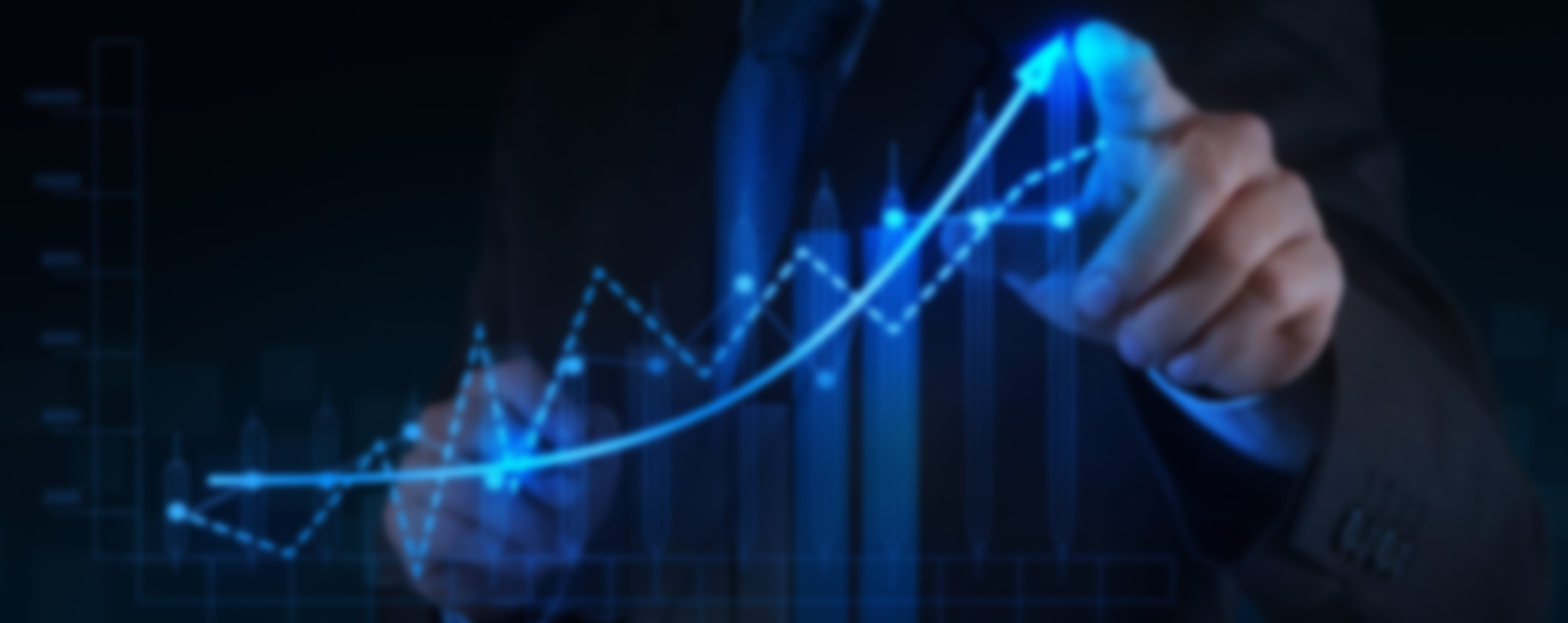 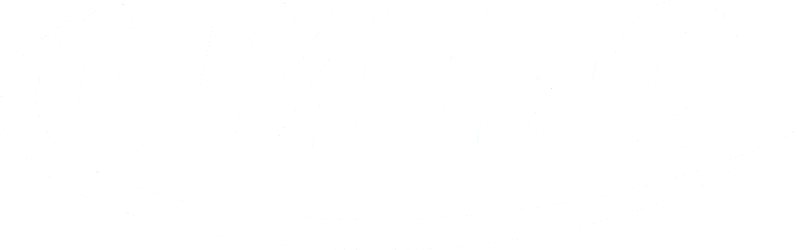 «Опыт проведения практик студентов направлений ИТ и ИБ
в Федеральном государственном автономном научном учреждении «Центр информационных технологий и систем органов исполнительной власти имени А.В. Старовойтова» в современных условиях»
Заместитель директора ФГАНУ ЦИТиС Труфанов Владимир Николаевич
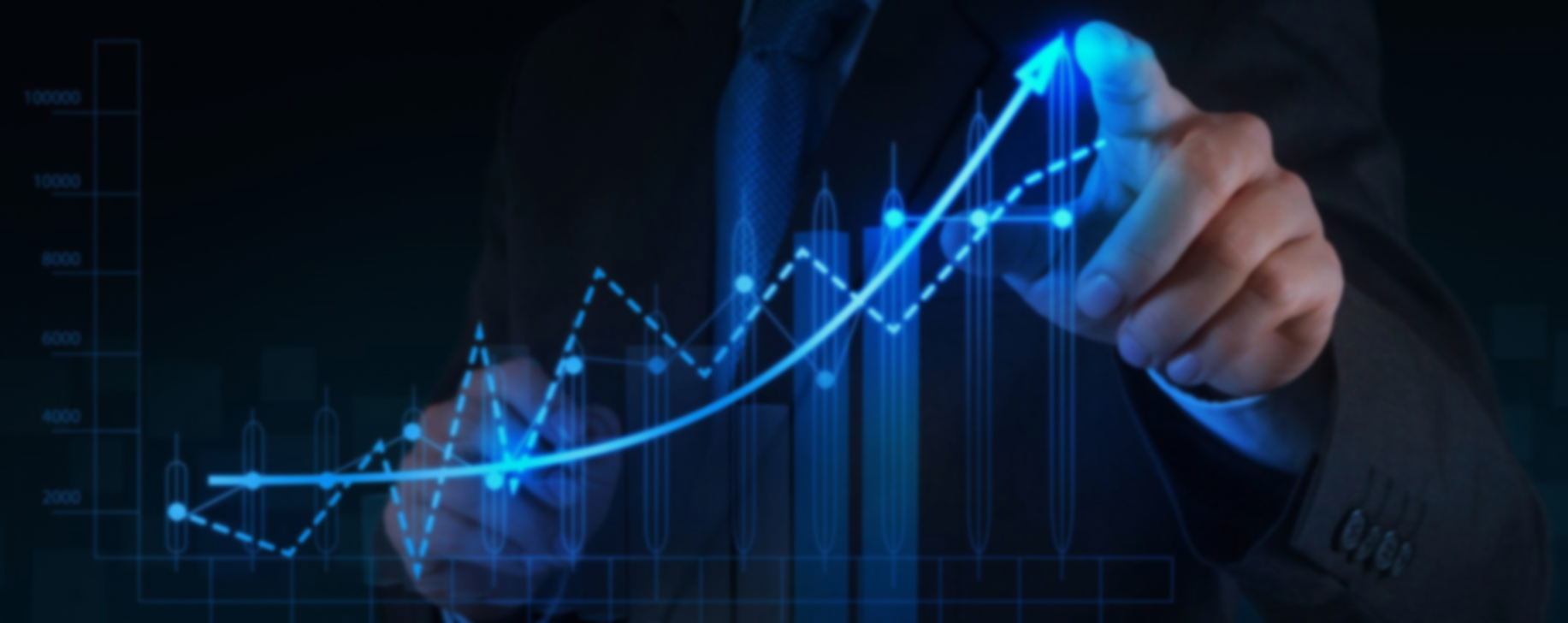 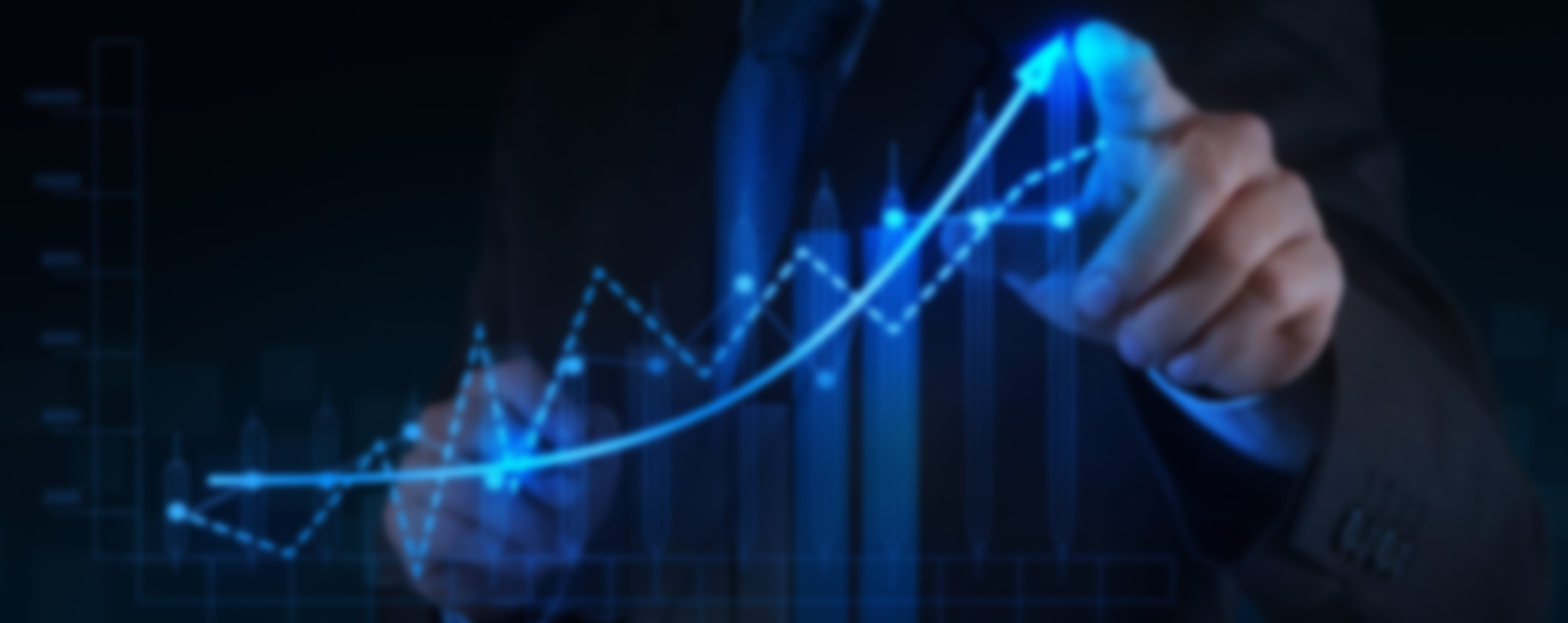 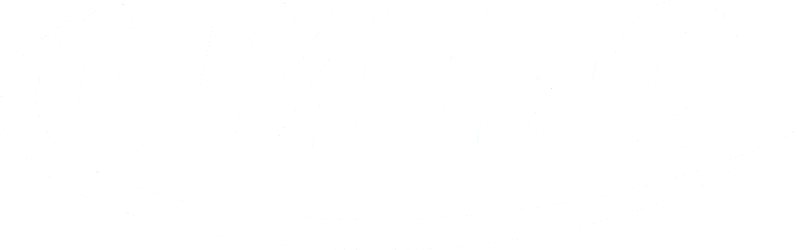 Предприятие занимается следующими видами деятельности:
Разработка государственных информационных систем в области науки и образования;
Сопровождение государственных информационных систем и техническая поддержка пользователей 
Эксплуатация центра обработки информации (информационно-телекоммуникационной инфраструктуры), в котором размещены информационные системы и их компоненты
Научные исследования, информационно-телекоммуникационные технологии и системы
Дополнительное профессиональное образование и подготовка научных кадров в аспирантуре
Другая деятельность в интересах Федеральных органов исполнительной власти
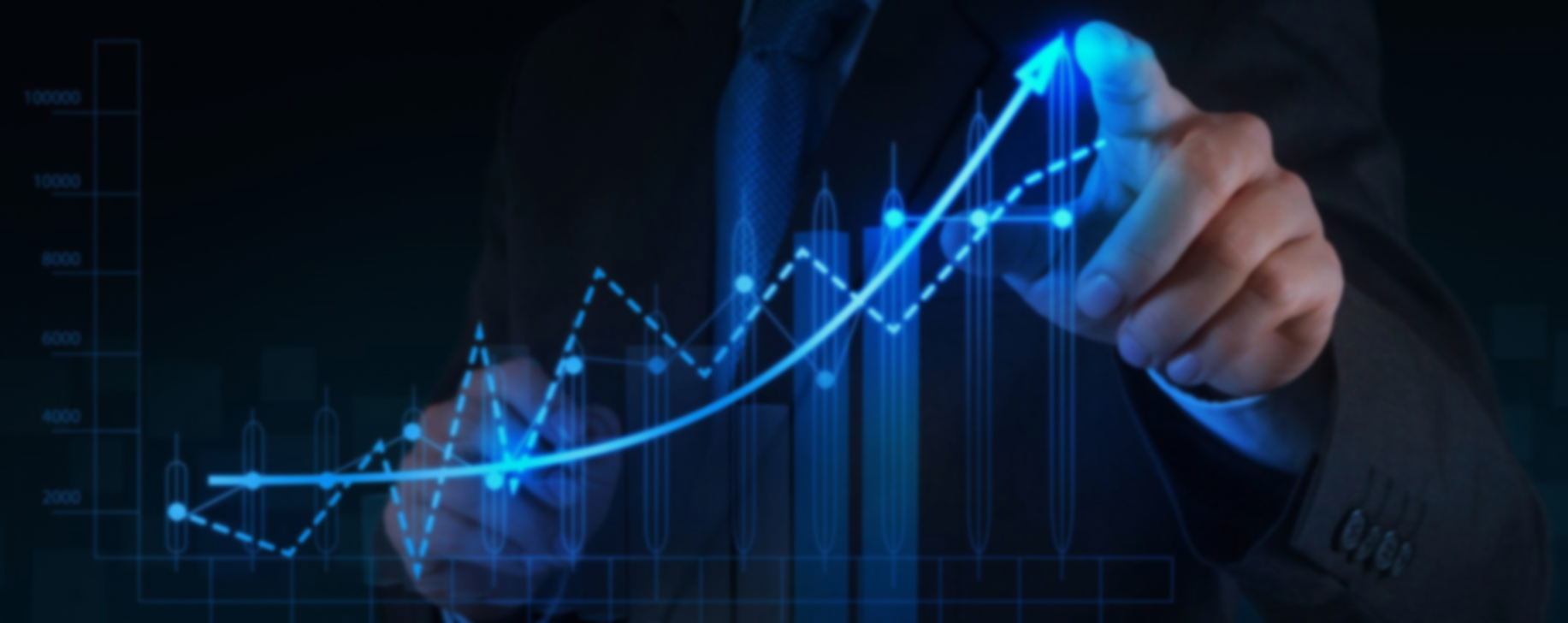 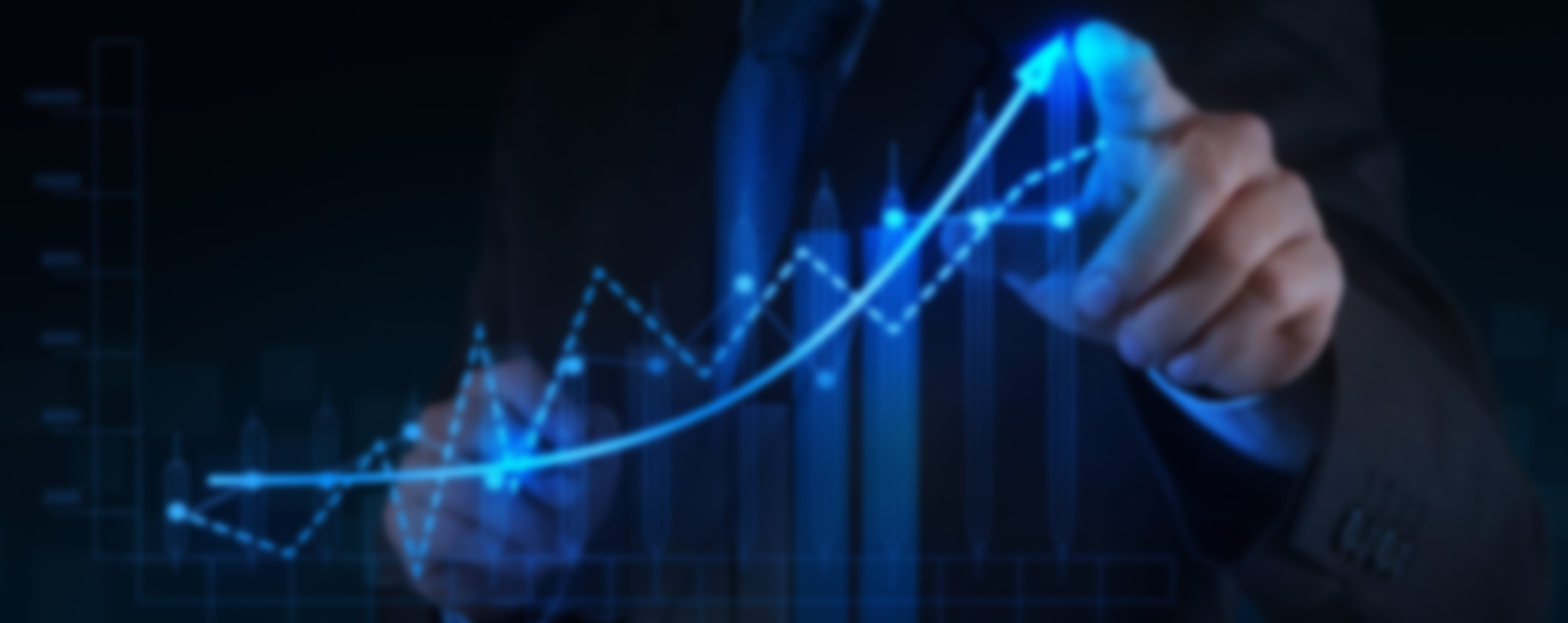 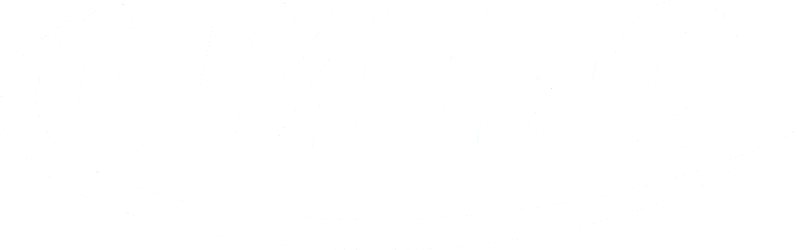 Практики на предприятии организуются по следующим основным направлениям:
Программная инженерия
Информатика и вычислительная техника
Прикладная математика и информатика
Прикладная информатика
Системный анализ и бизнес-аналитика
Информационная безопасность
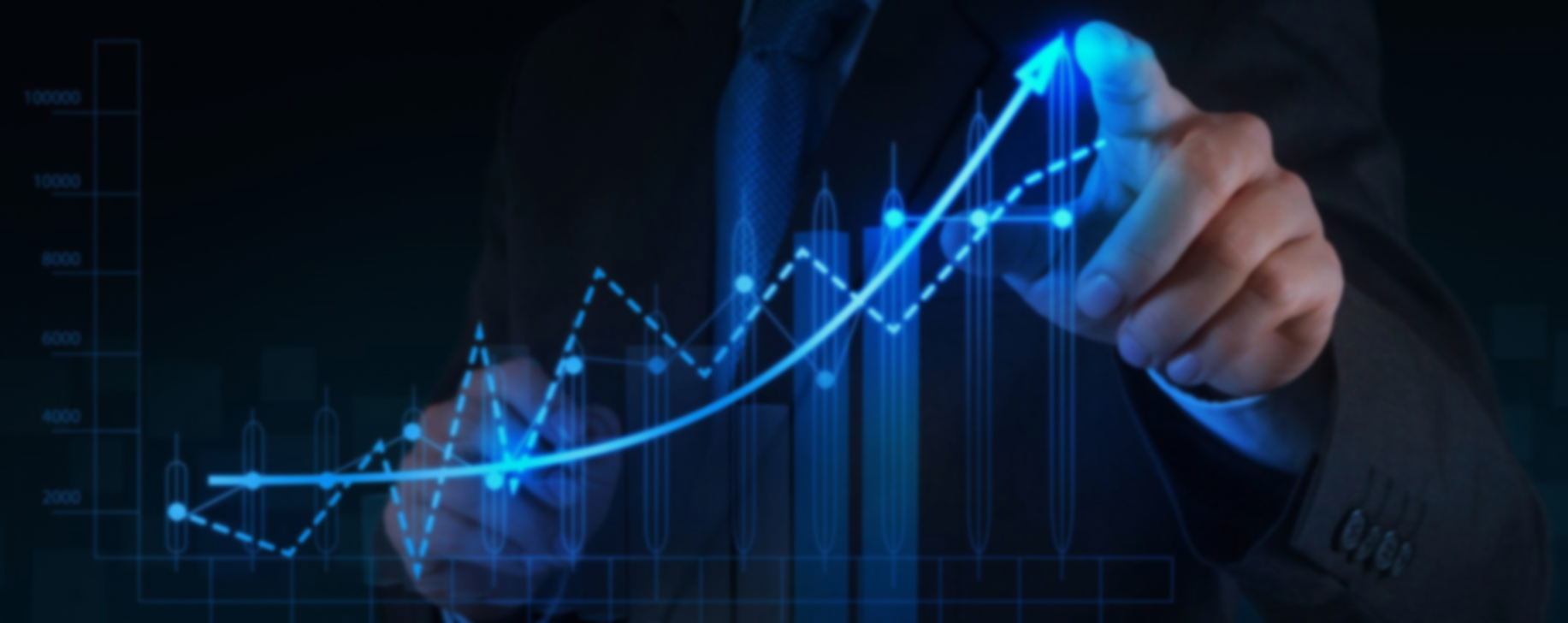 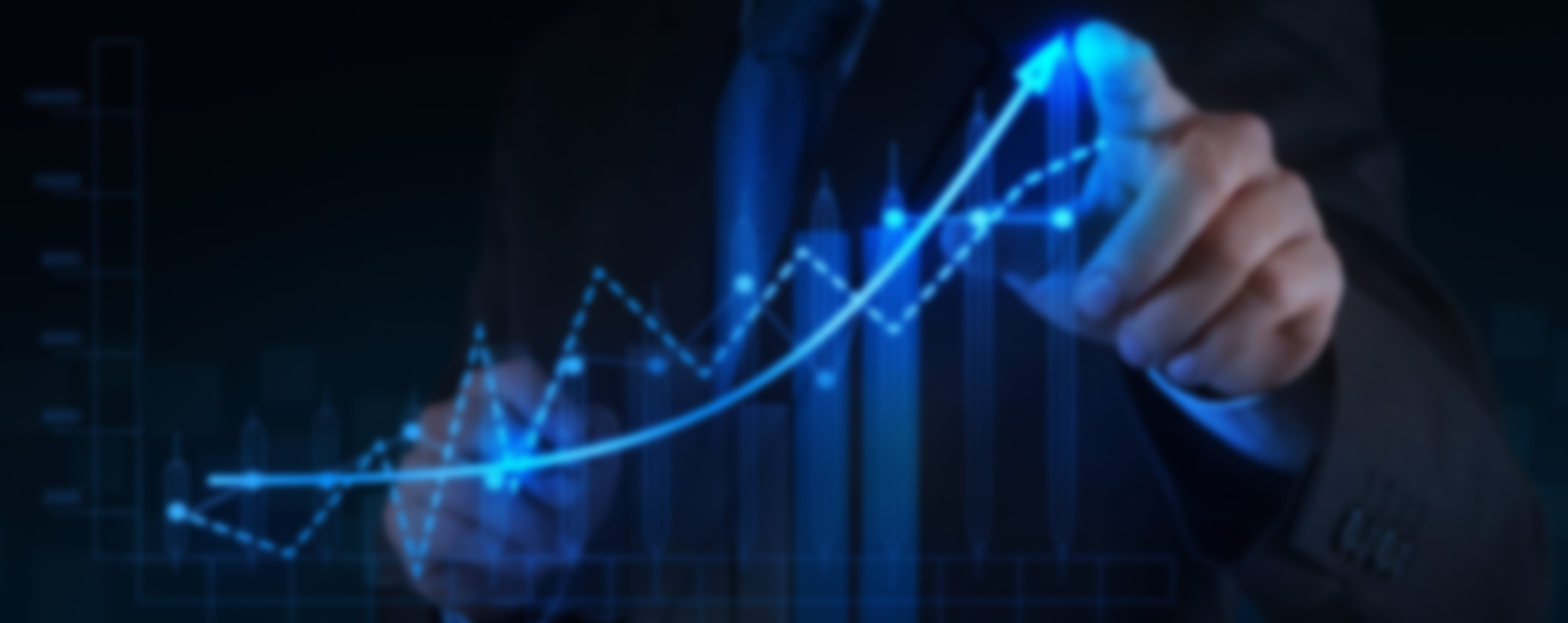 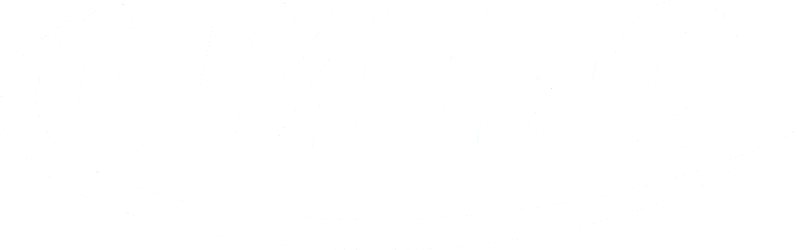 Практики на предприятии организуется на следующих должностях:
Инженер-программист (fullstack - разработка,  backend - разработка, frontend)
Инженер-тестировщик ПО
Системный аналитик
Специалист по информационной безопасности
Специалист службы технической поддержки
Инженер-проектировщик систем защиты информации
Инженер по БПЛА
…
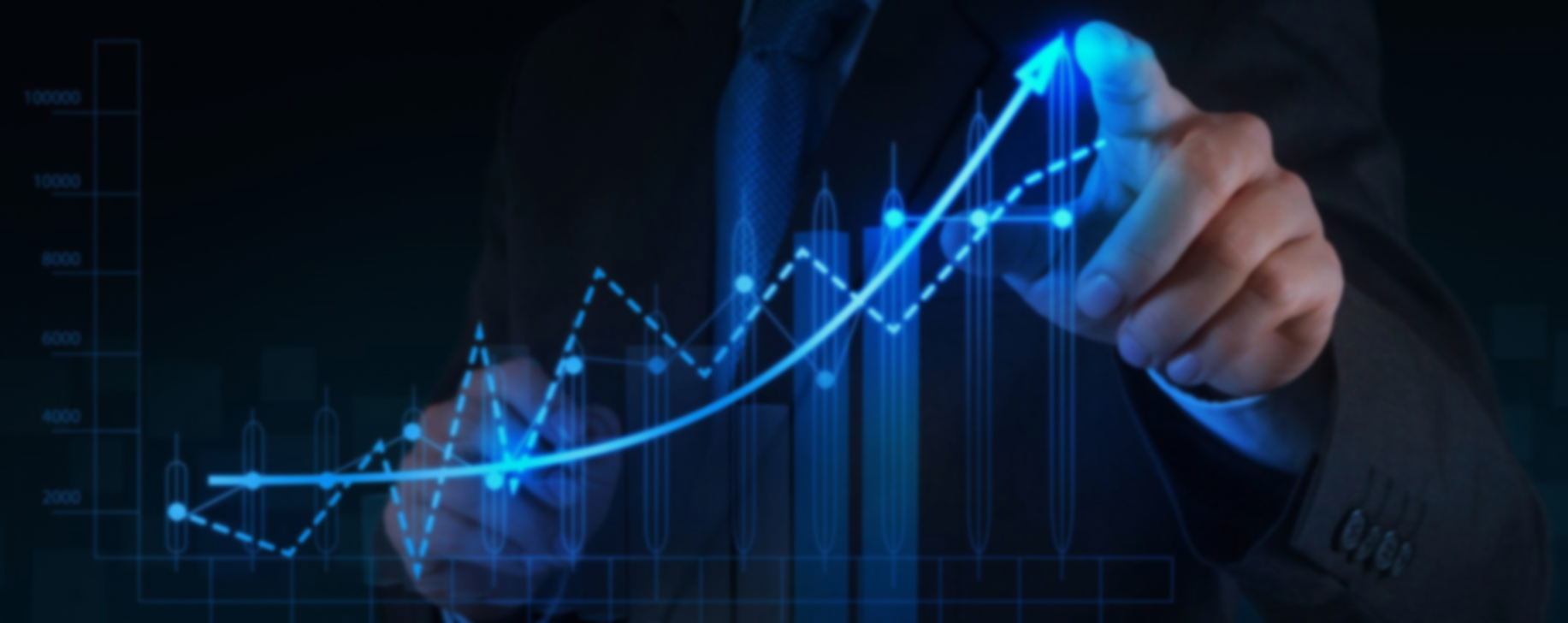 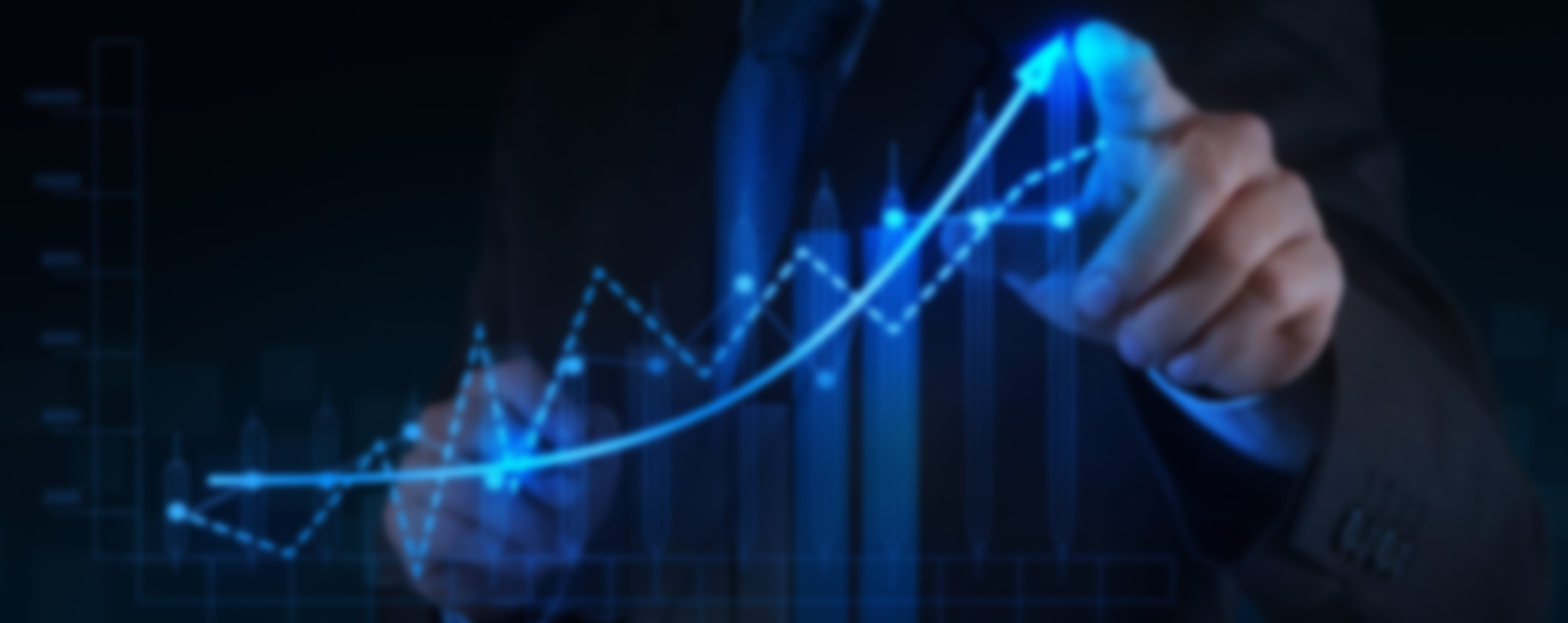 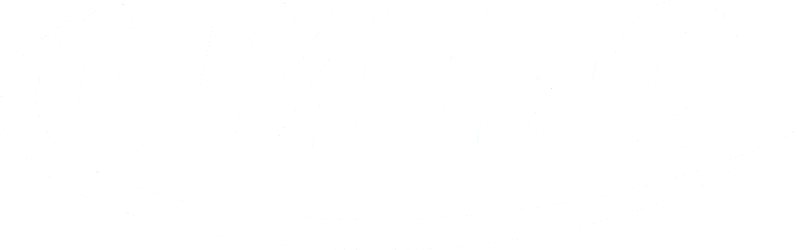 Требования к студентам для одного из научно-технических центров: 
- знание основ веб-разработки 
(желательно php, а также react, postgresql, git, linux) 
- основ бизнес/системного анализа 
(bpmn, uml, api, графические редакторы, нотации, ГОСТ 19 и 34).
Требования к студентам для другого научно-технического центра: 
- знание основ веб-разработки 
(желательно Python 3, Django 3, Redis, HTML, JavaScript, CSS, Rest API, React JS, Docker)
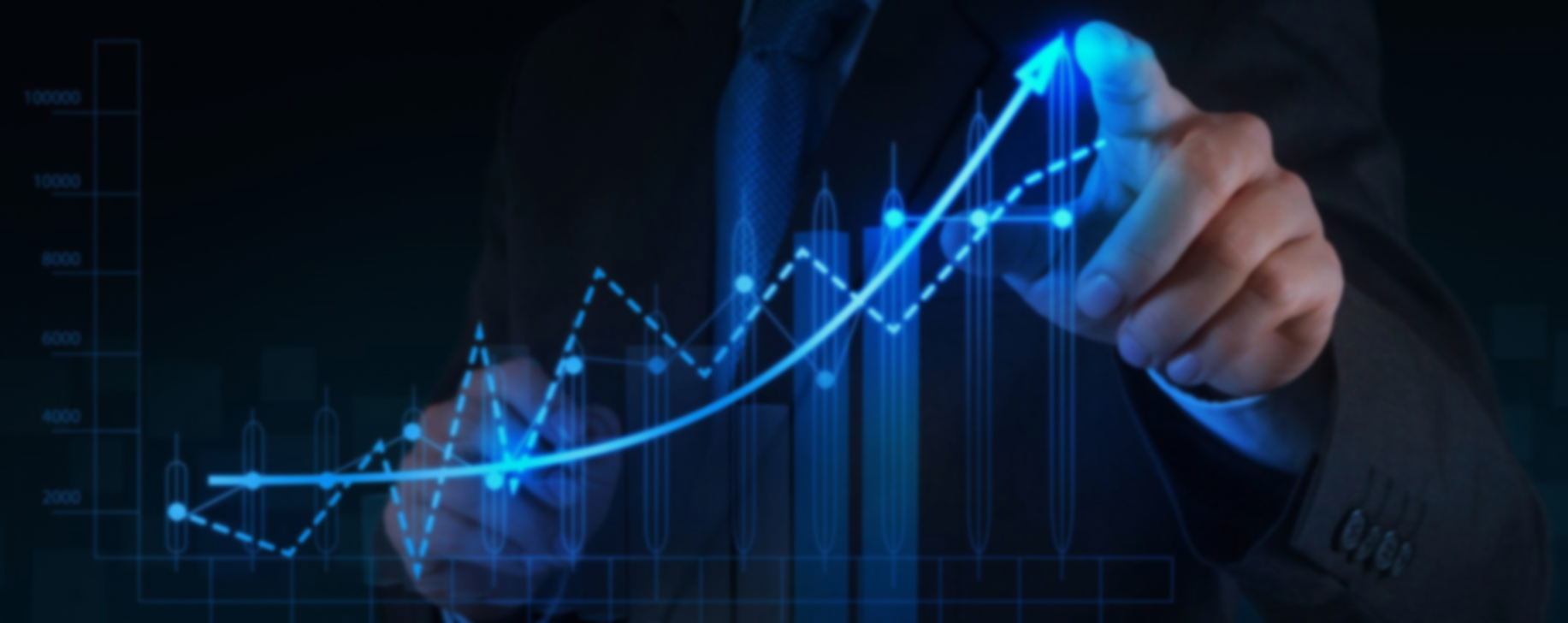 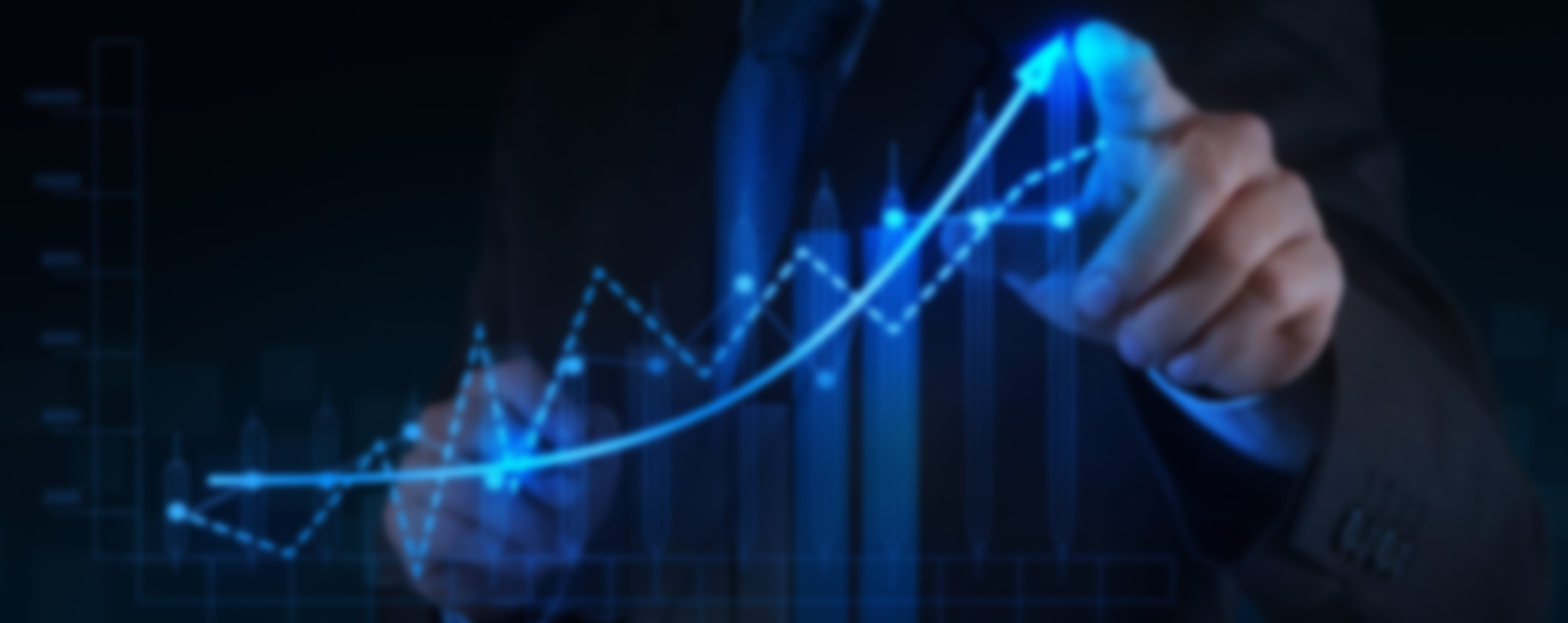 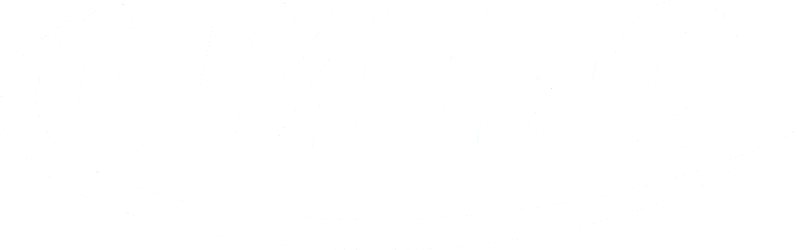 Требования к студентам для центров защиты информации: 
- знание Astra Linux
- знание средств защиты от НСД;
- знание VipNet – технологии;
- нормативных документов в области защиты информации (ПП 1119, Приказ ФСТЭК 19, 21 и др.)
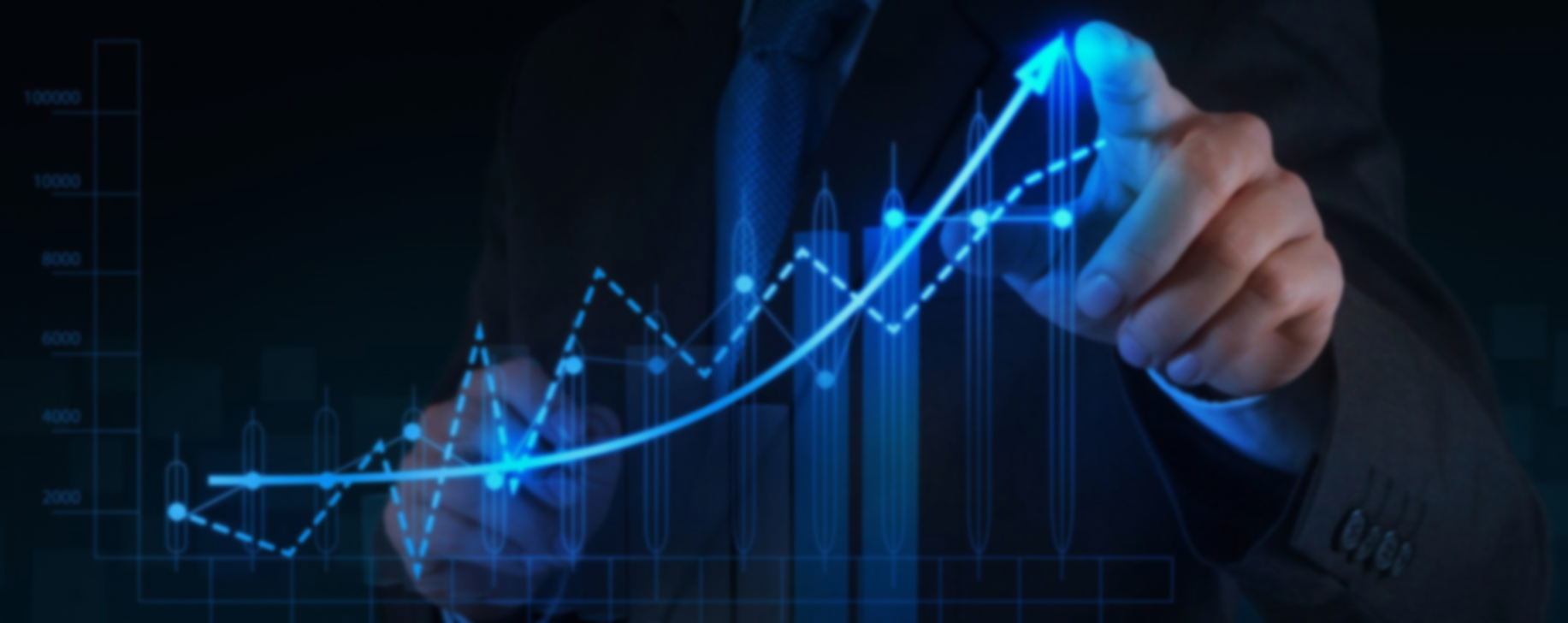 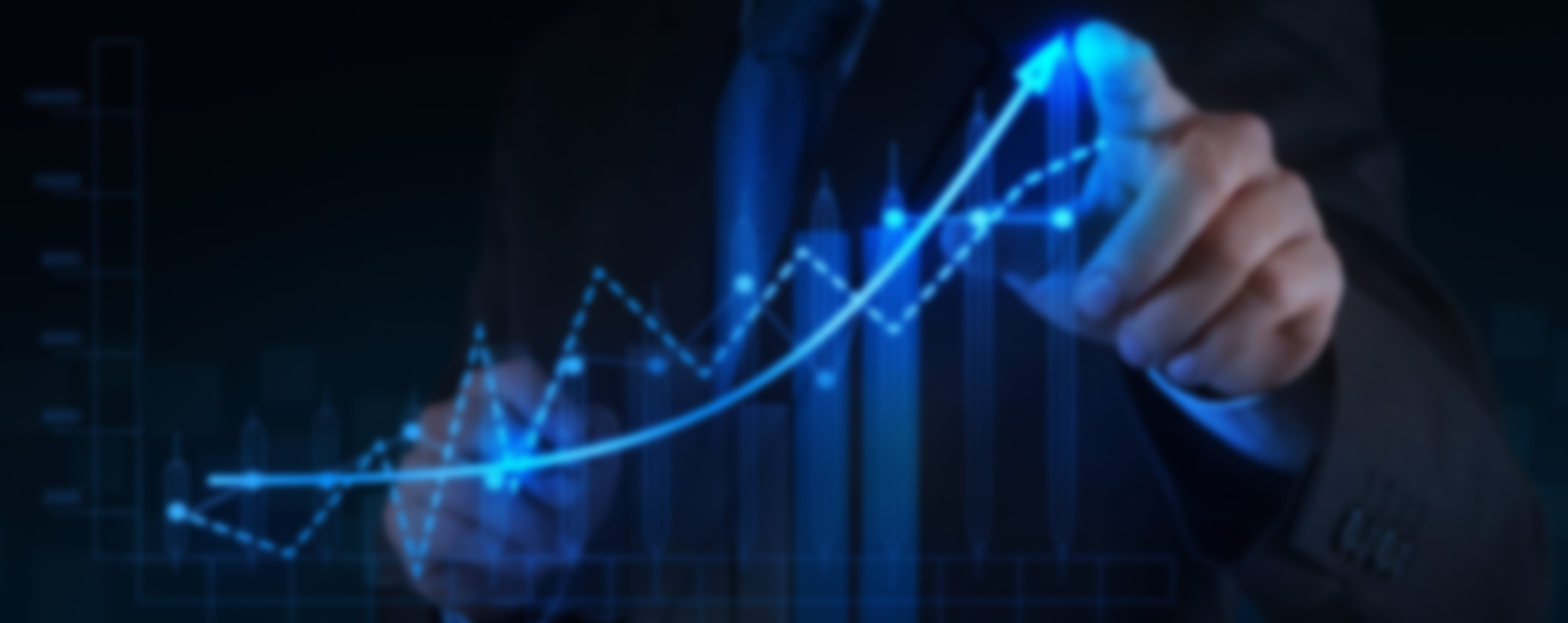 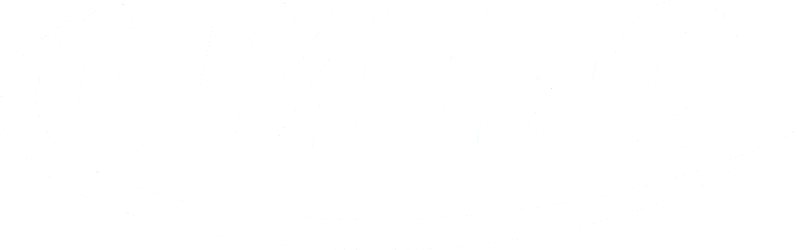 Контакты специалиста Центра образовательной деятельности и подготовки научных кадров ФГАНУ ЦИТиС, ответственного за организацию взаимодействия с ВУЗами:
ведущего специалиста Журавлев Михаил Валентинович
e-mail: zhuravlev_mv@citis.ru
тлф.: +7(499) 702-85-32